Microwave Devices E511
Lecture 12

Amr Al.Awamry
Agenda
Filter design
Filter Prototype
Impedance and Frequency Scaling
LP,HP,BP,SP transformations
MW Filter design
Insertion loss method
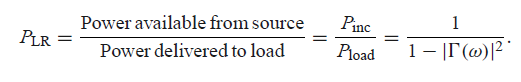 Power loss ration
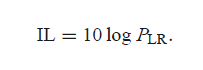 Insertion loss
Reflection coefficient is even function so it can be represented in the form :
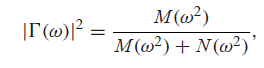 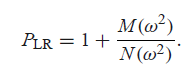 then
Insertion loss ..cont.
Maximally flat
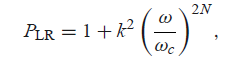 Called Butterworth filter
Equal ripple
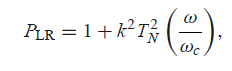 Called Chebyshev Filter
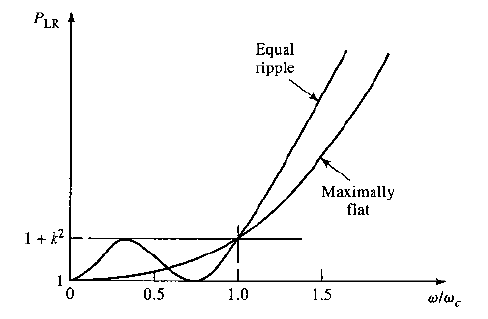 Filter design procedure
Passive or Active
HPF
LPF
BPF
BRF
Complete system requirements
Specify design method
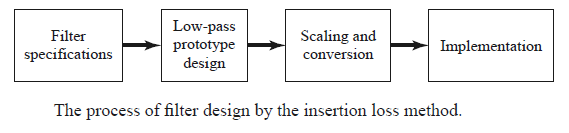 Filter Prototype
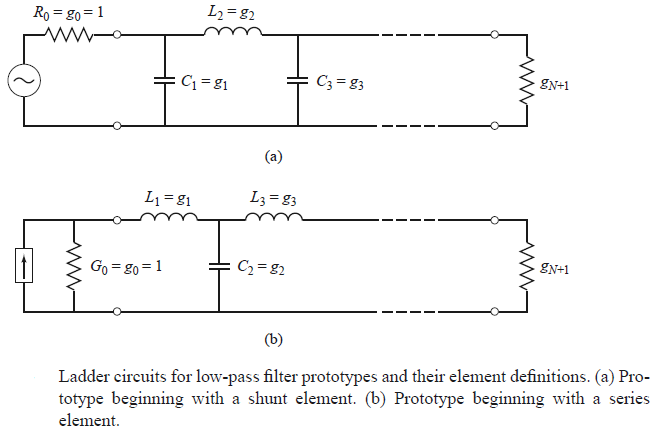 Filter Prototype …cont.
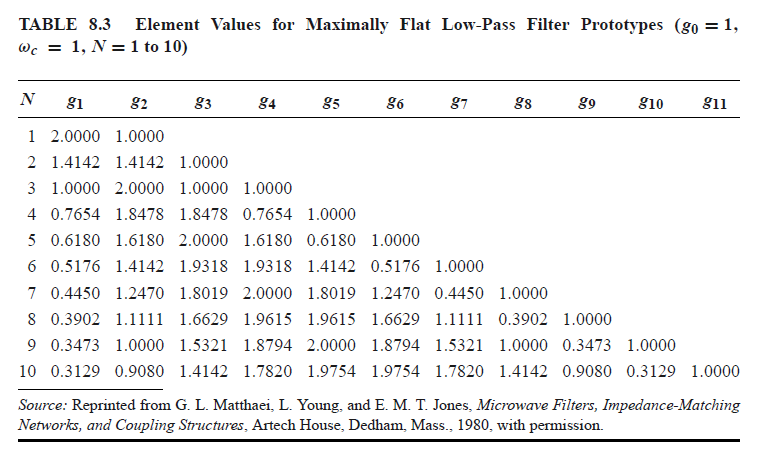 Impedance and Frequency Scaling
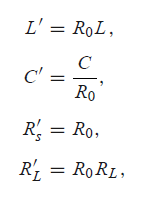 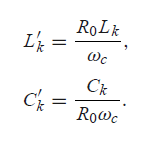 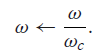 Now we got Low Pass filter prototype at the required cut of frequency taken into consideration characteristic impedance denormalization
Low-pass to high-pass transformation
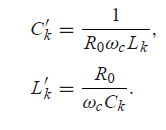 Bass-pass transformation
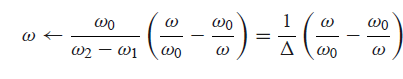 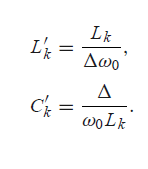 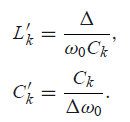 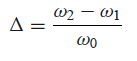 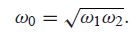 Series L
Shunt C
Stop-band transformation
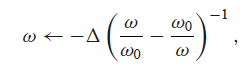 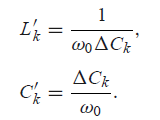 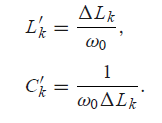 Series L
Shunt C
Plz look at ex 8.3, ex 8.4
Transformation Summary
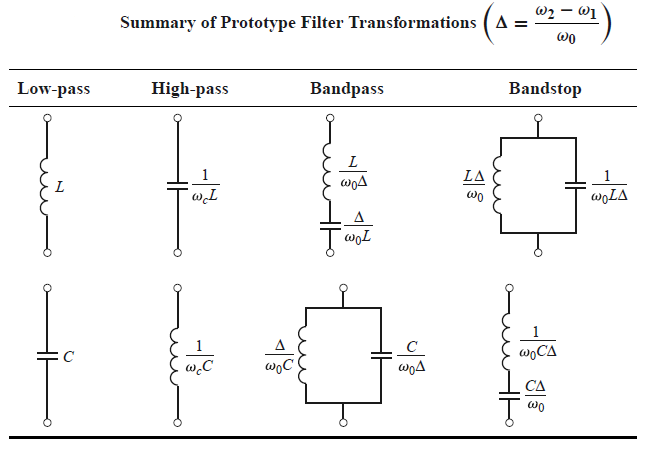